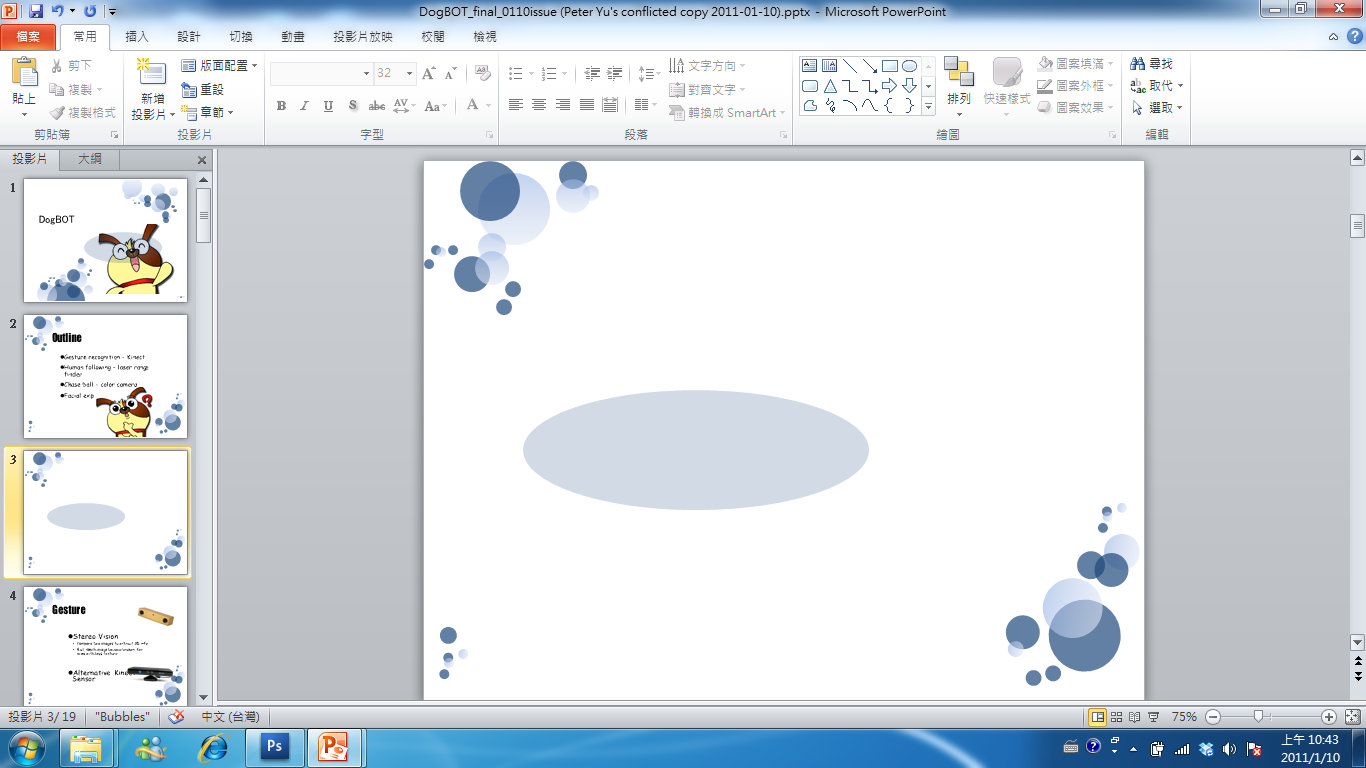 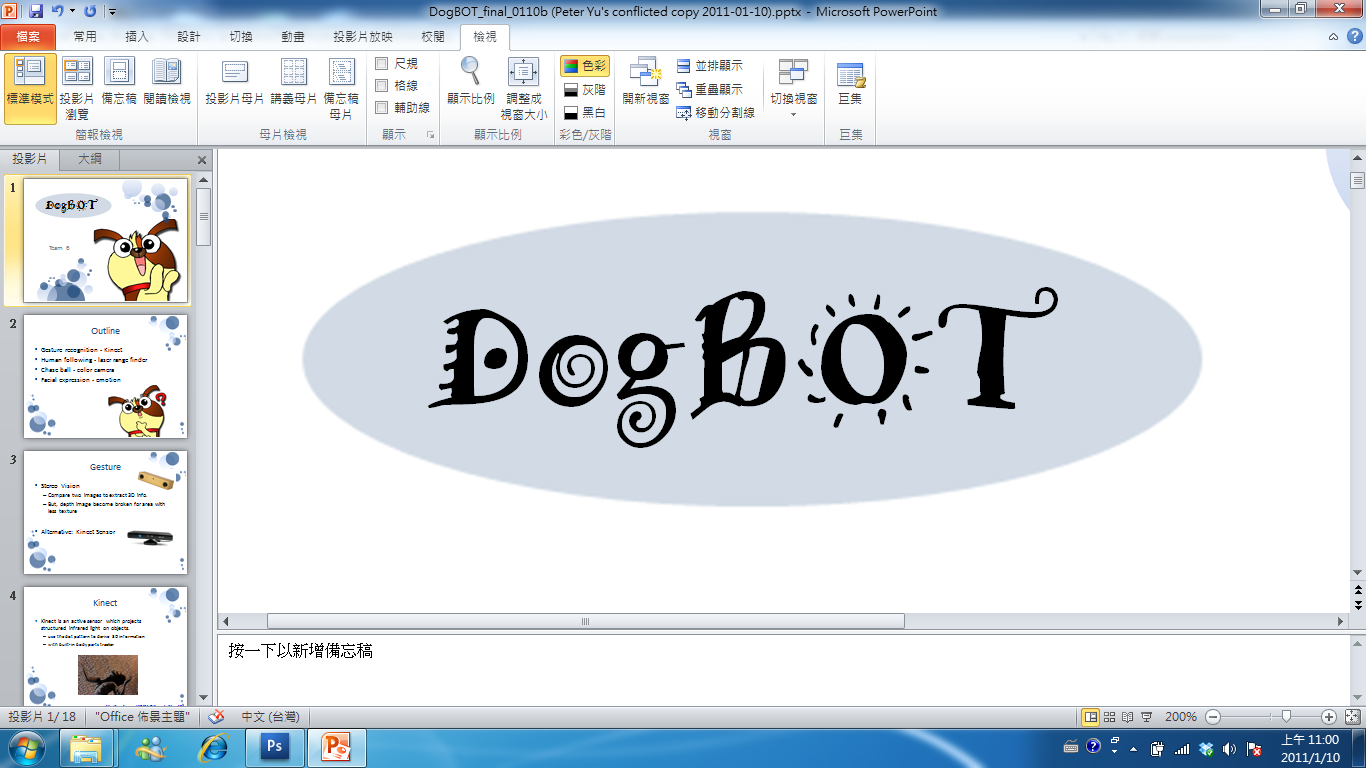 DogBOT
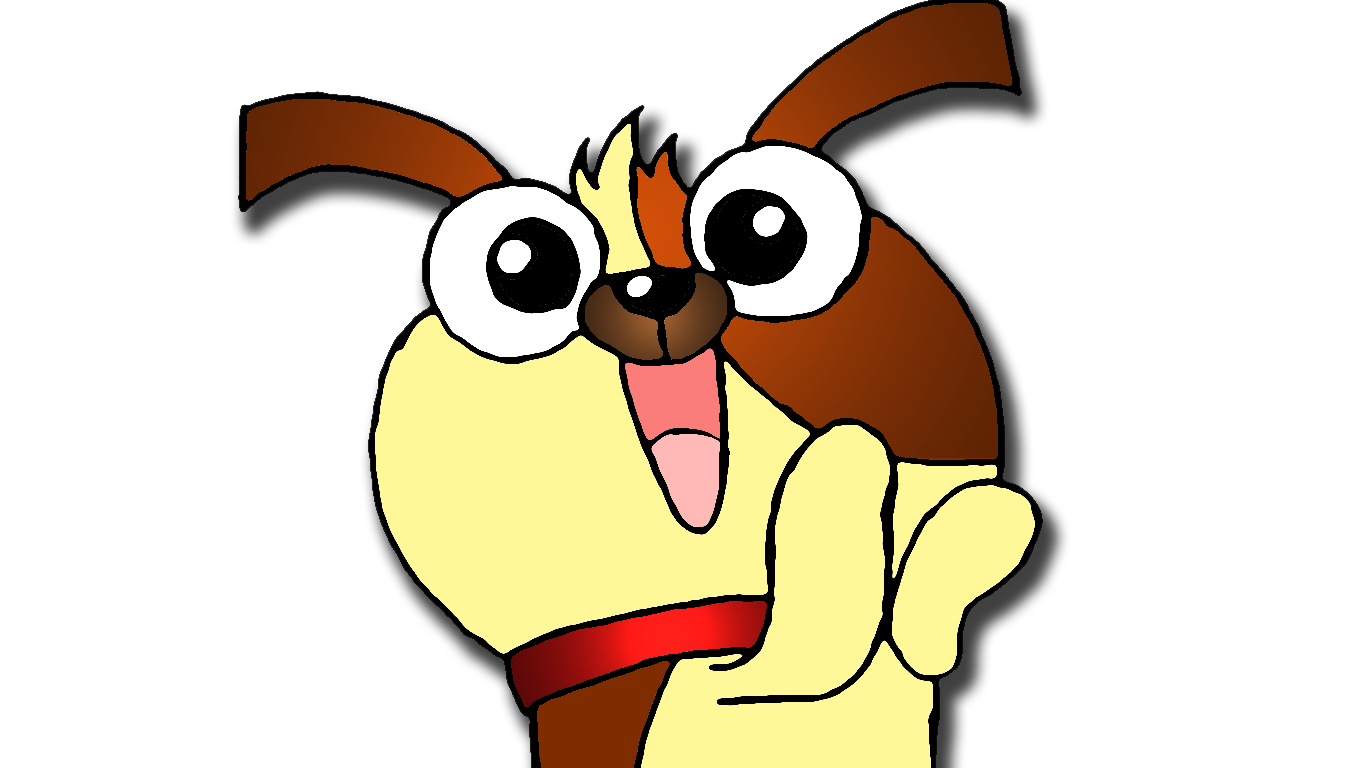 Team 6 – 
Kuan-Ting Yu
Wei How Mo
Ping-Che Shiao
Issue Lee
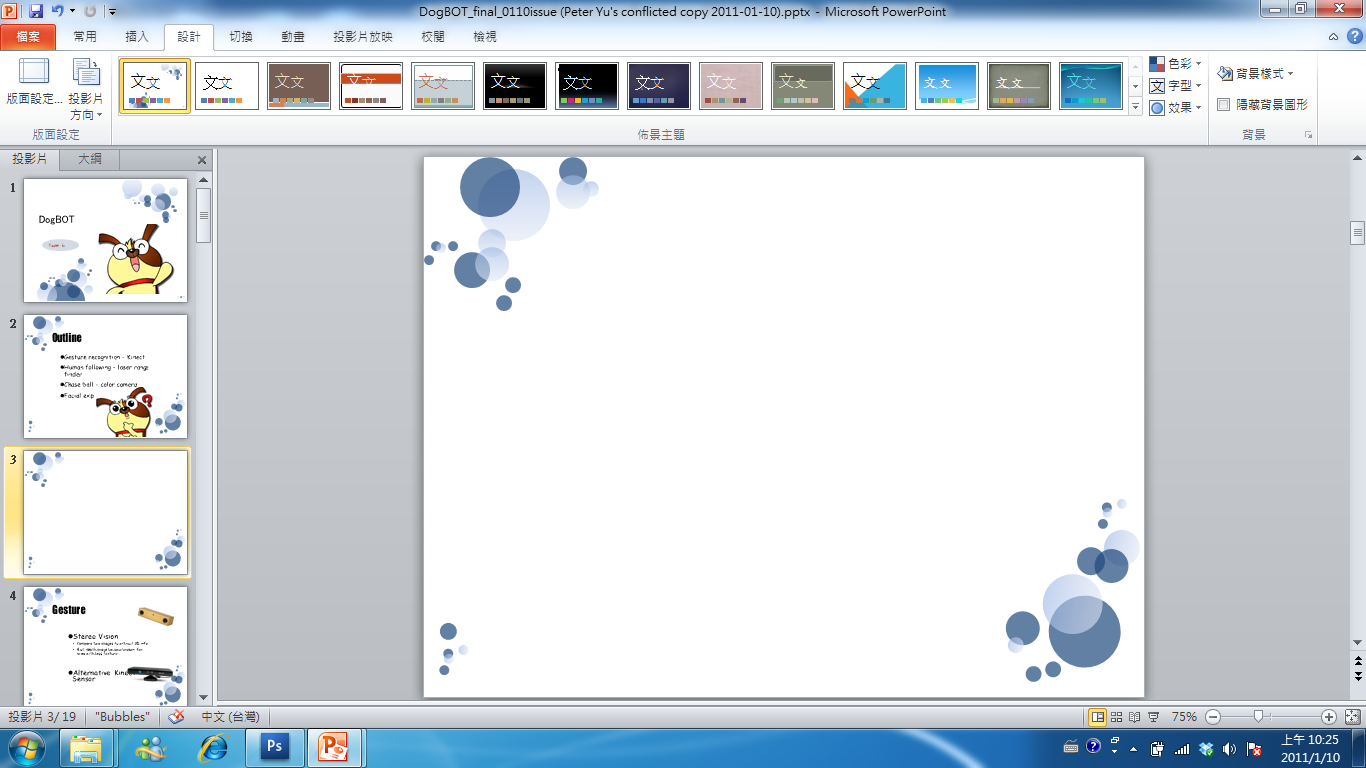 Outline
Gesture recognition - Kinect
Human following - laser range finder
Chase ball - color camera
Facial expression - emotion
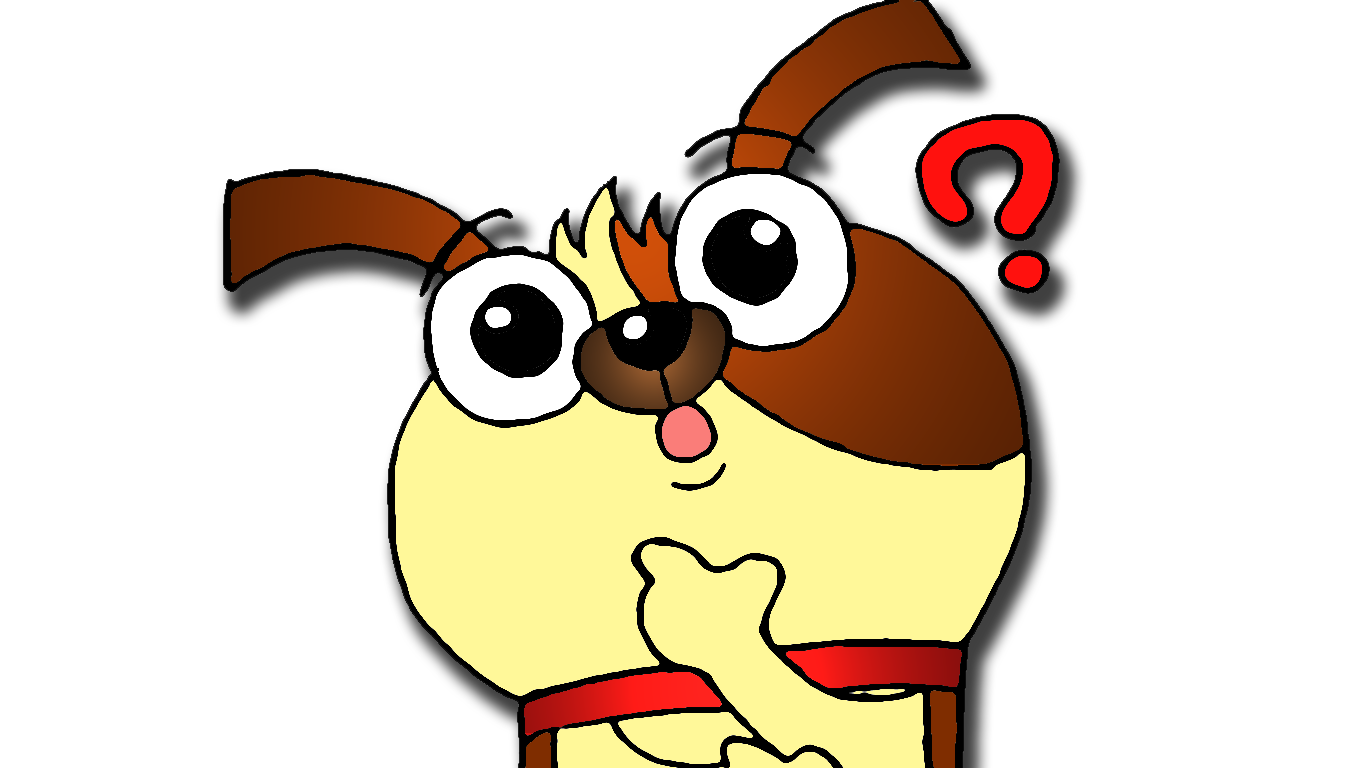 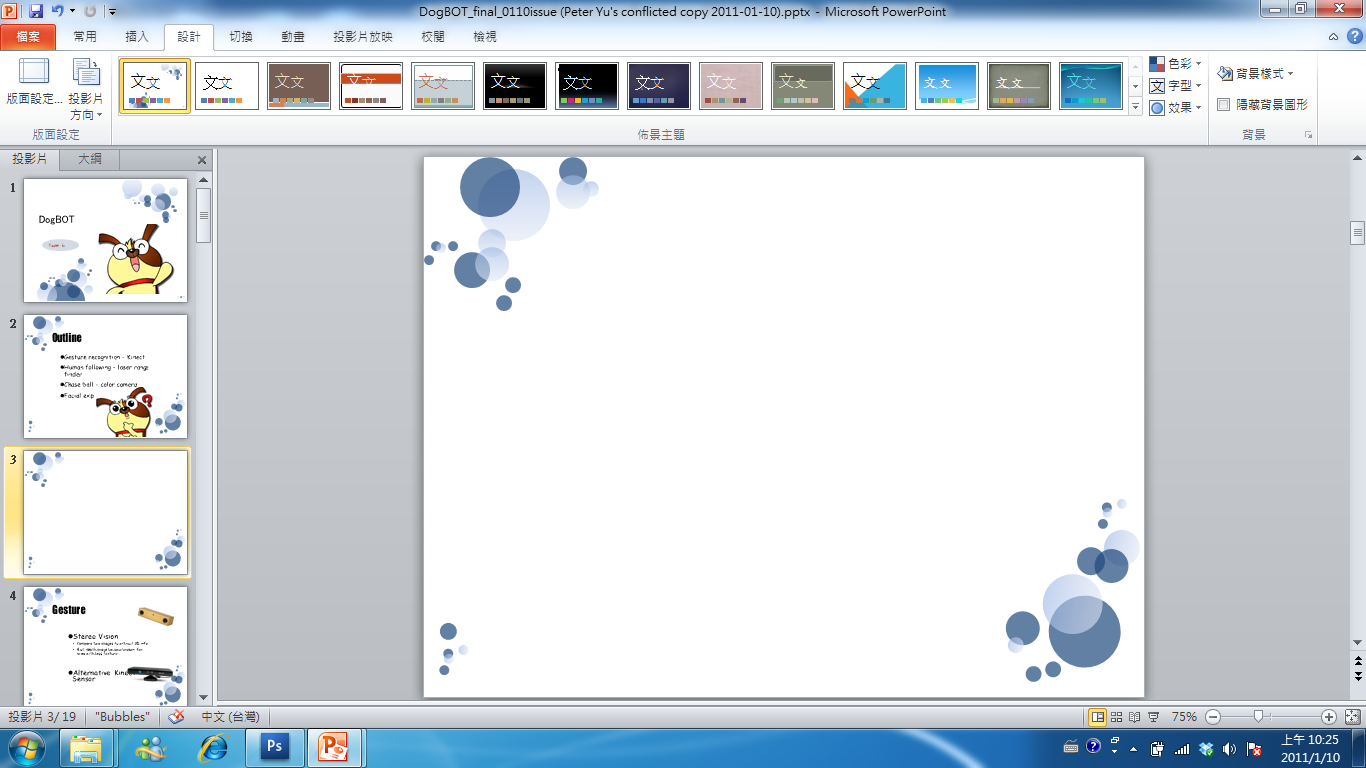 Gesture
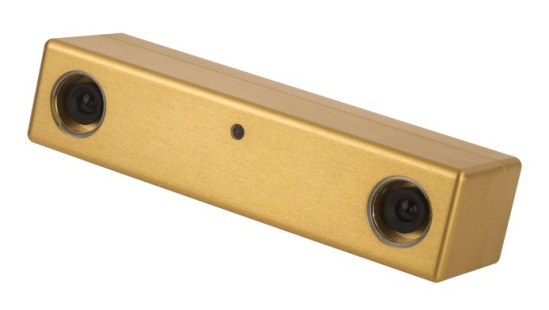 Stereo Vision
Compare two images to extract 3D info.
But, depth image become broken for area with less texture

Alternative: Kinect Sensor
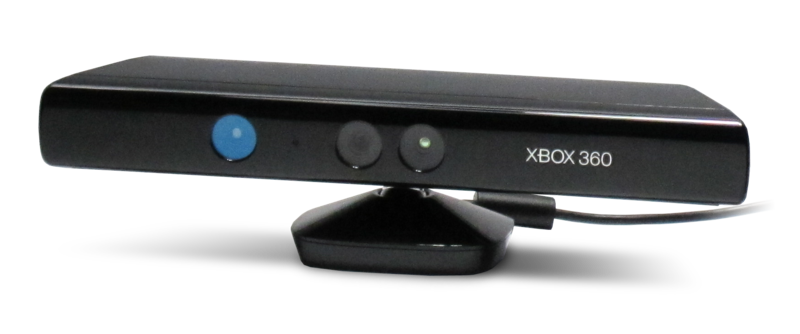 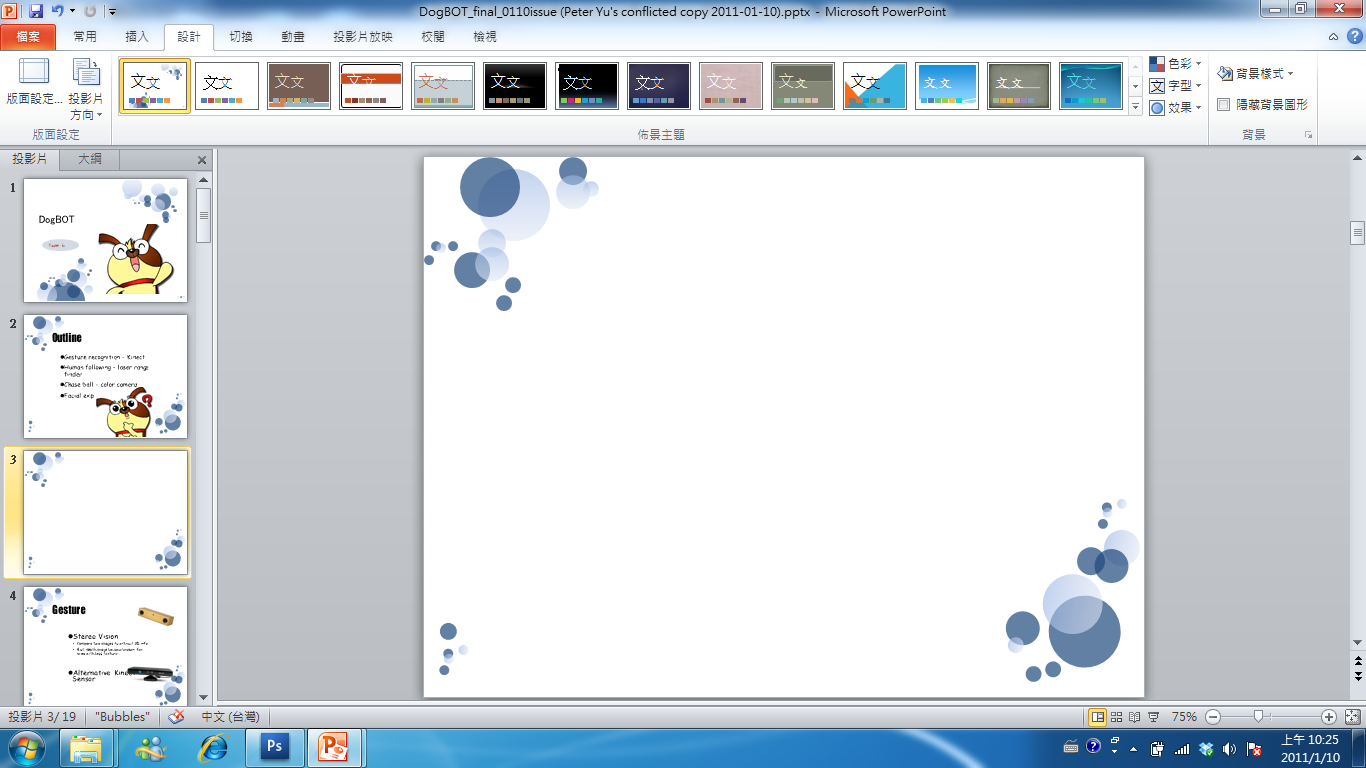 Kinect
Kinect is an active sensor which projects structured infrared light on objects.
use the dot pattern to derive 3D information
with built-in body parts tracker
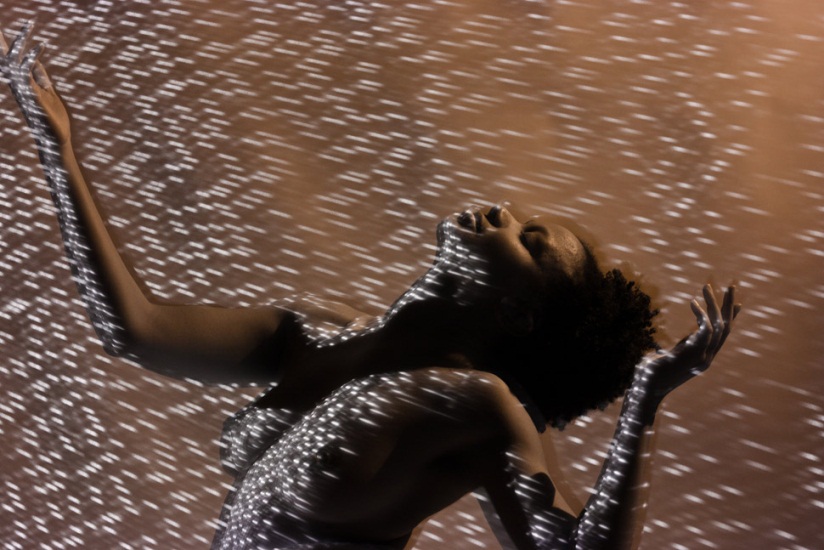 http://boingboing.net/2010/11/23/dancing-with-invisib.html
[Speaker Notes: depth image is much more complete

interprets 3D scene information from a continuously-projected infrared structured light]
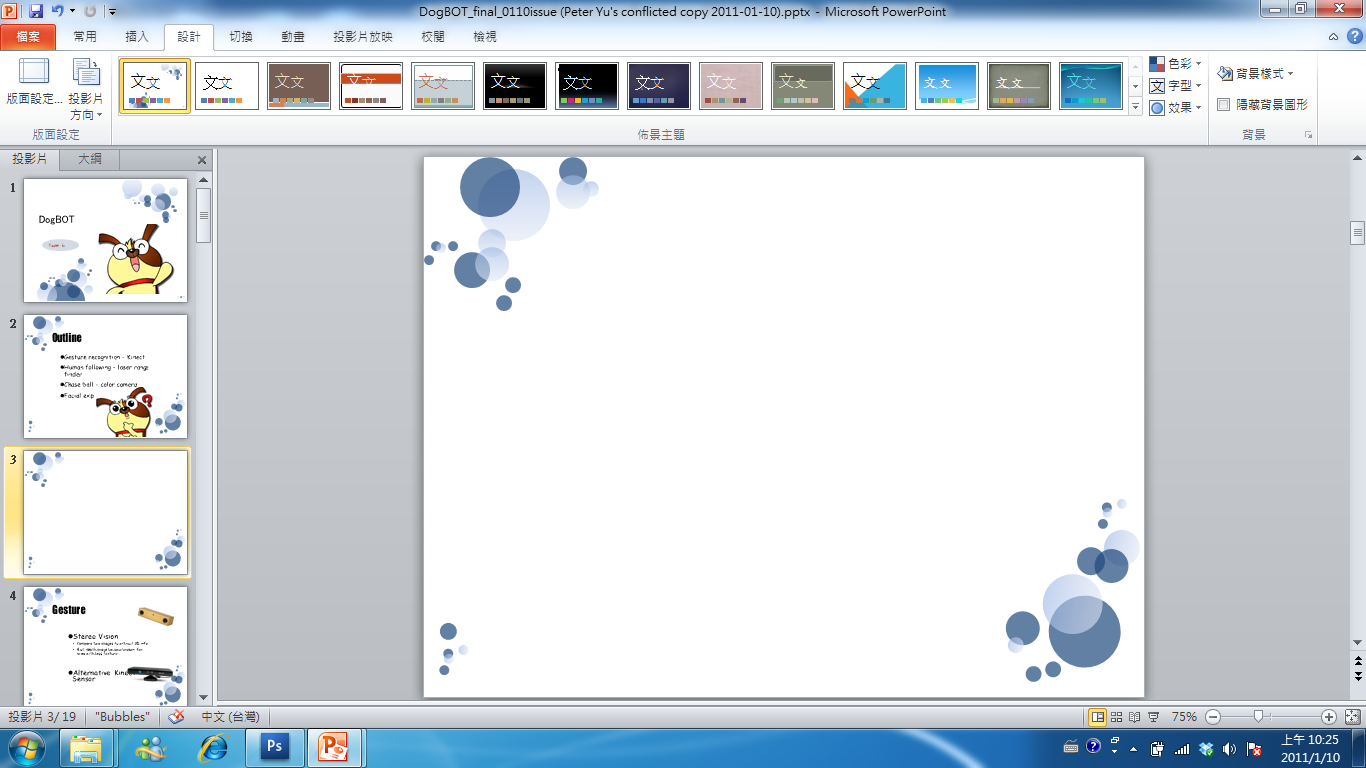 Stereo v.s. Kinect
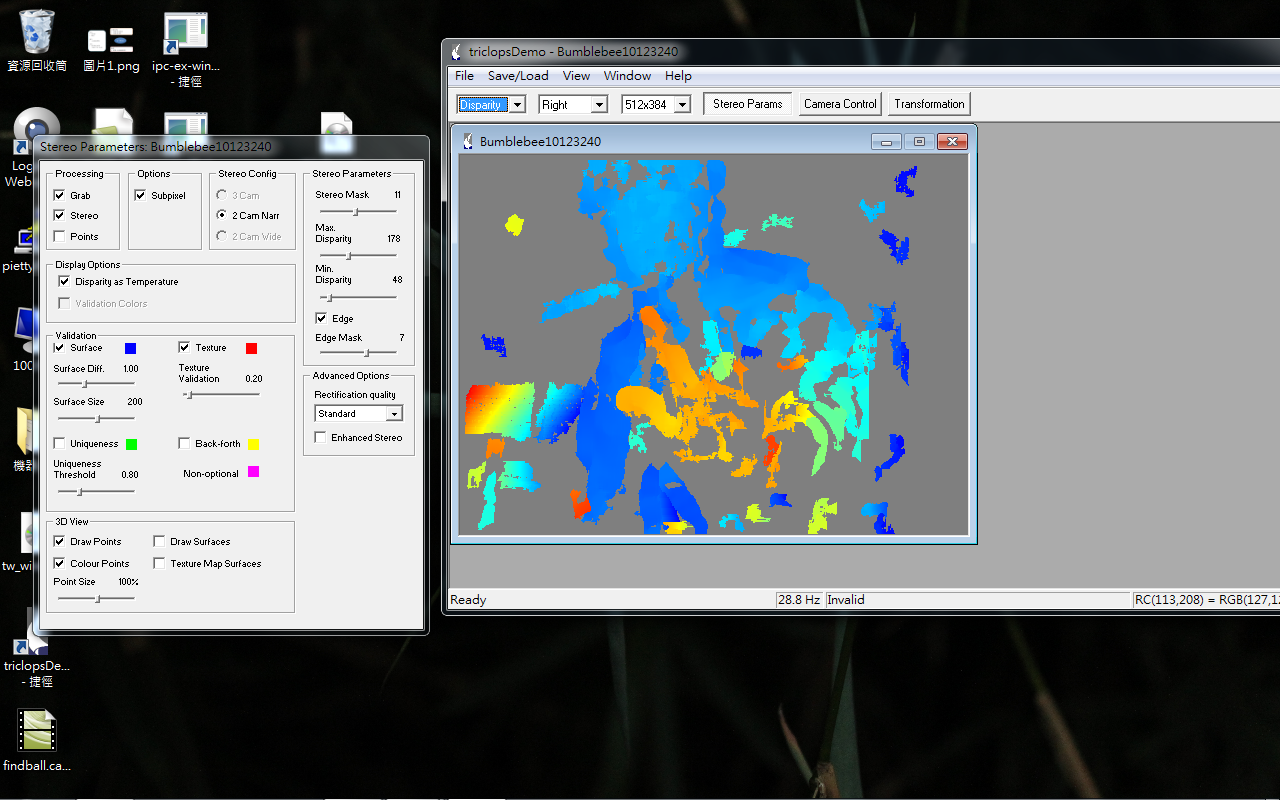 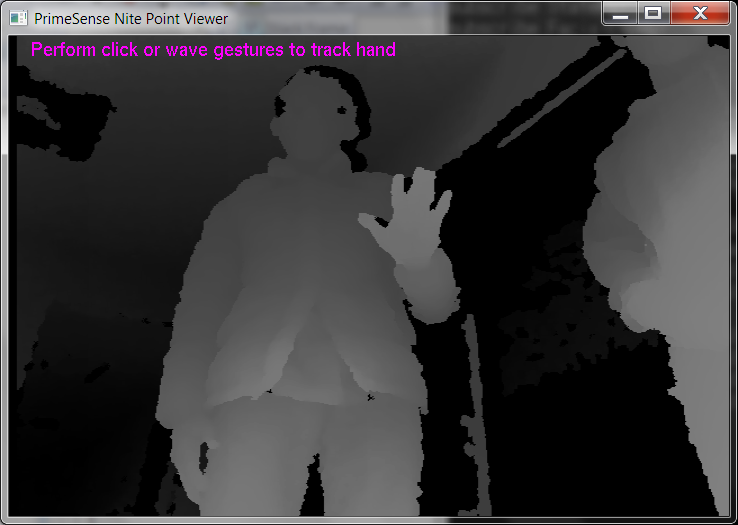 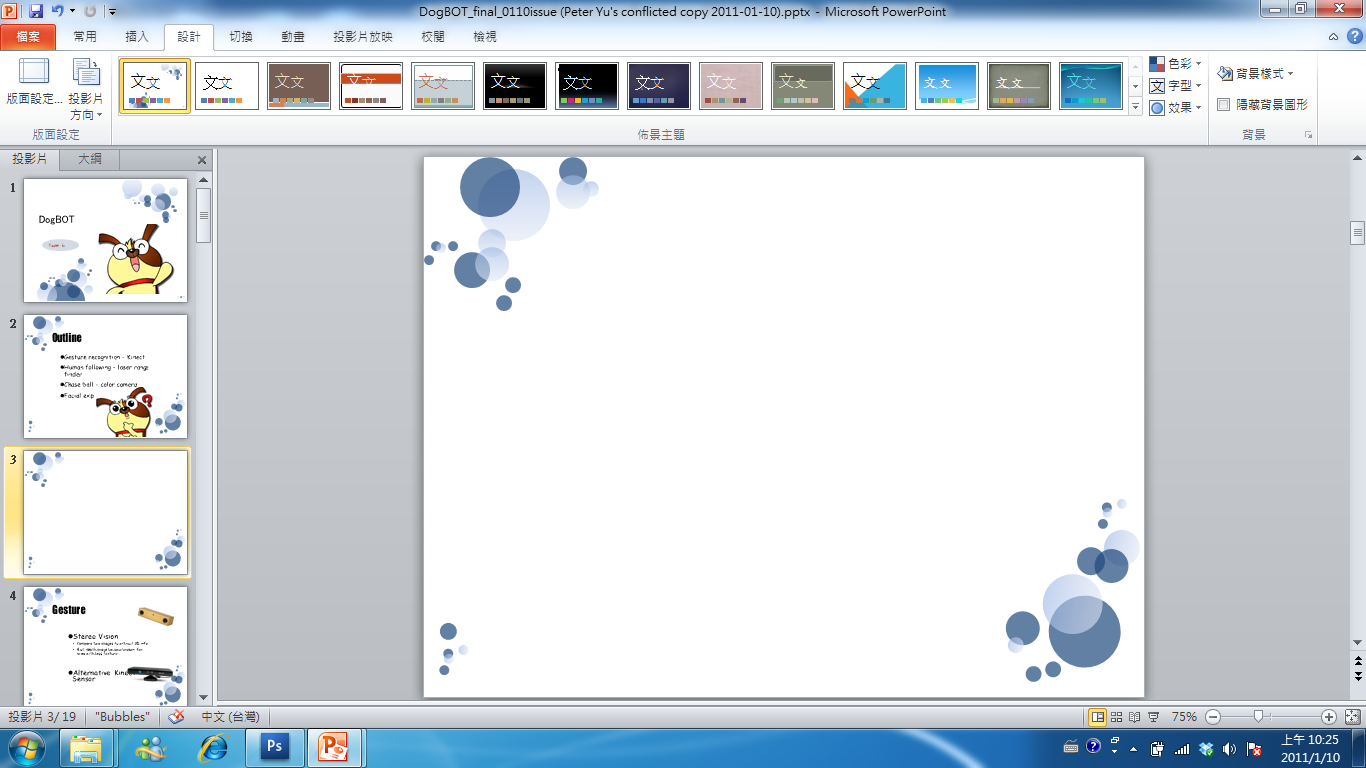 Gesture Recognition
We have designed the finite state machine to recognize the 5 gestures for interaction.
But, later we utilize Kinect’s built-in gesture recognizer.
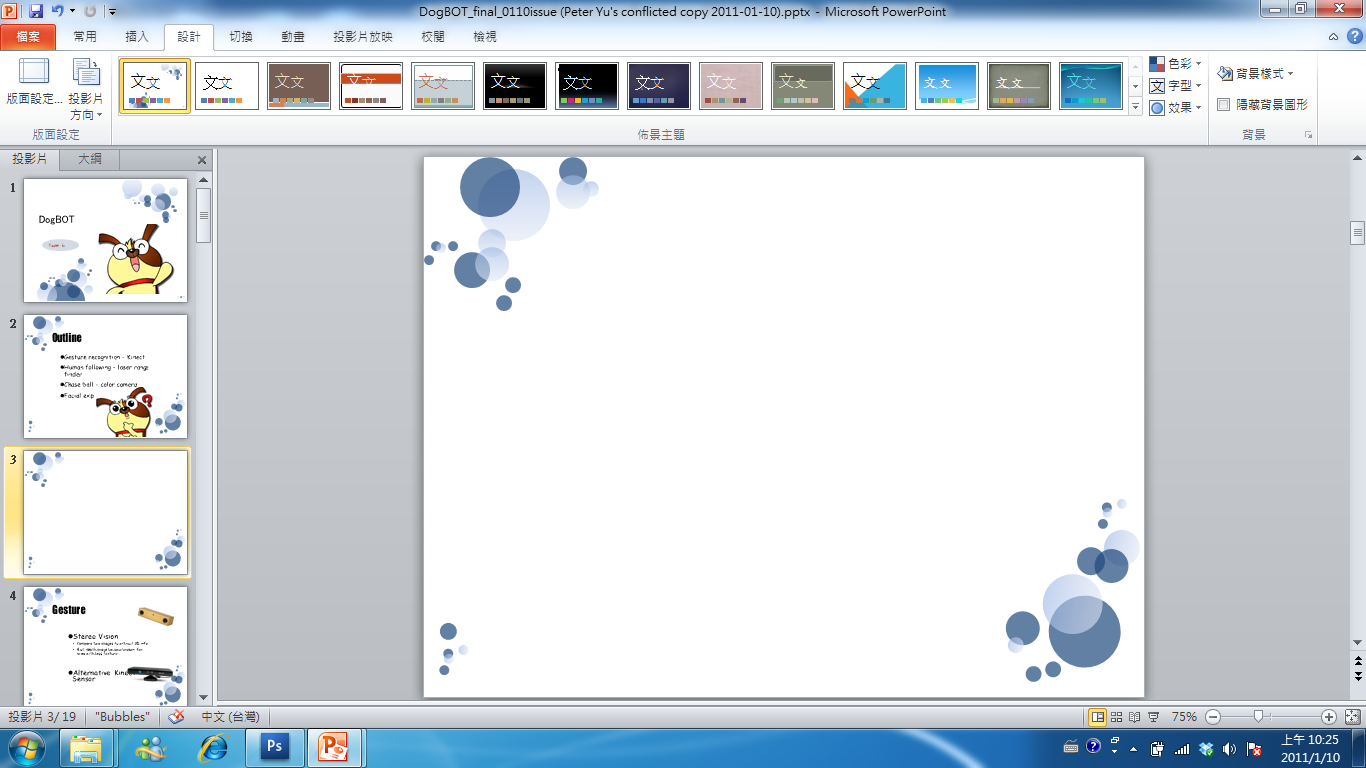 Human Following
Laser Scanner
High precision and scan rate
Invariant to different lighting conditions, perspective change, etc
Flow Chart:
Human legs detection
Filtering 
(with cues from Kinect)
robot navigation
(not yet ready)
(done)
[Speaker Notes: Our human following is based on laser scanner, because laser has high precision and scan rate, and it is Invariant to different lighting conditions or perspective change,
This is the flow chart of our human following system
first we detect the human legs, and we want to fuse laser with Kinect to locate human more precisely, and in the next step we move the dogbot.]
Human Following
Human detection using laser scanner
Detection position : lower legs
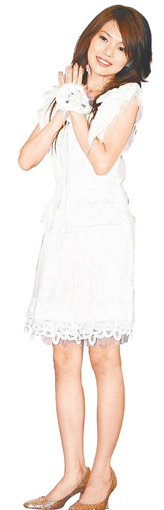 Sensing Field
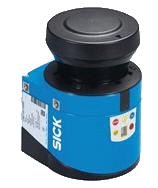 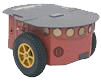 Lower leg
[Speaker Notes: In our human legs detecting, we detect human lower legs, and list all the possible of human leg's pattern to classify it as a human.]
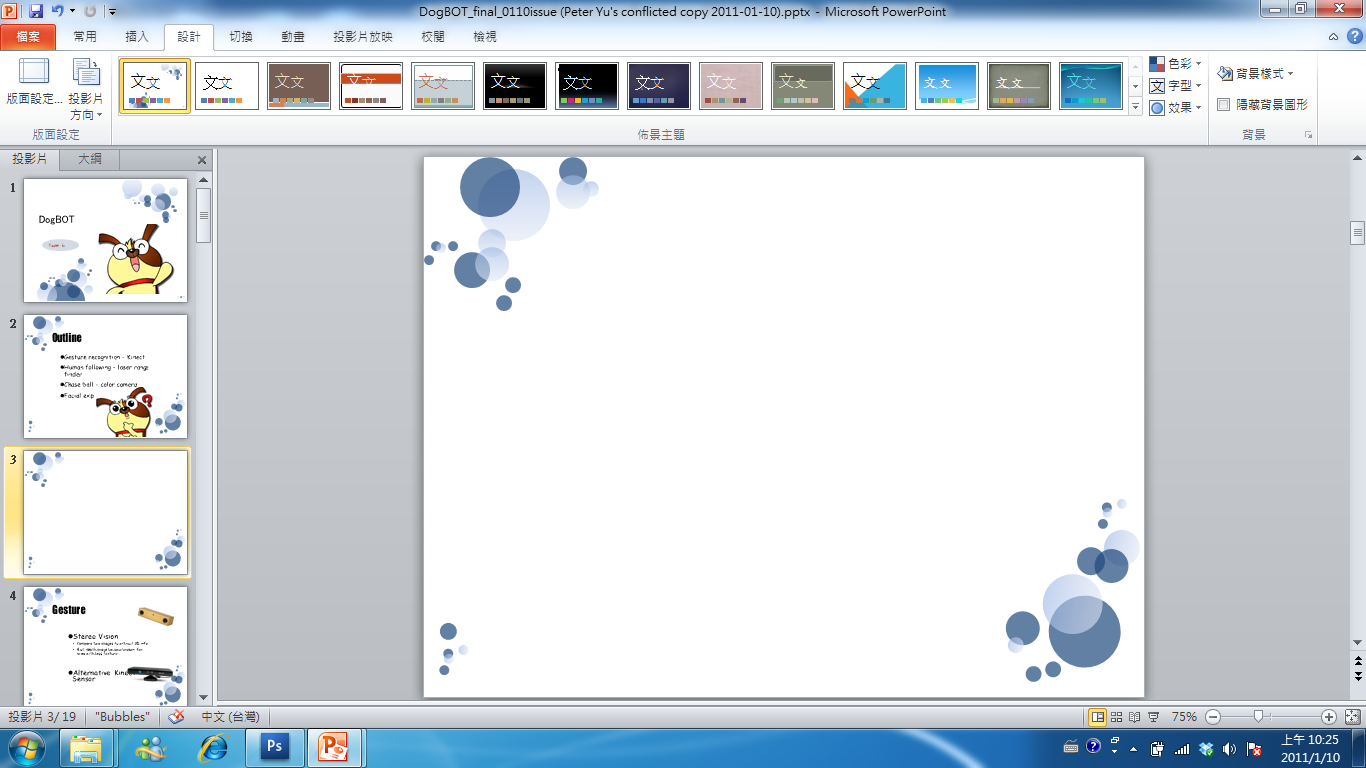 Human Following
Obstacle Avoiding:
Laser based
Front of pioneer, degree 45 to degree 135
[Speaker Notes: And next is the obstacle Avoiding: it’s laser based, our detecting region is front of pioneer about 60cm, degree 45 to degree 135,]
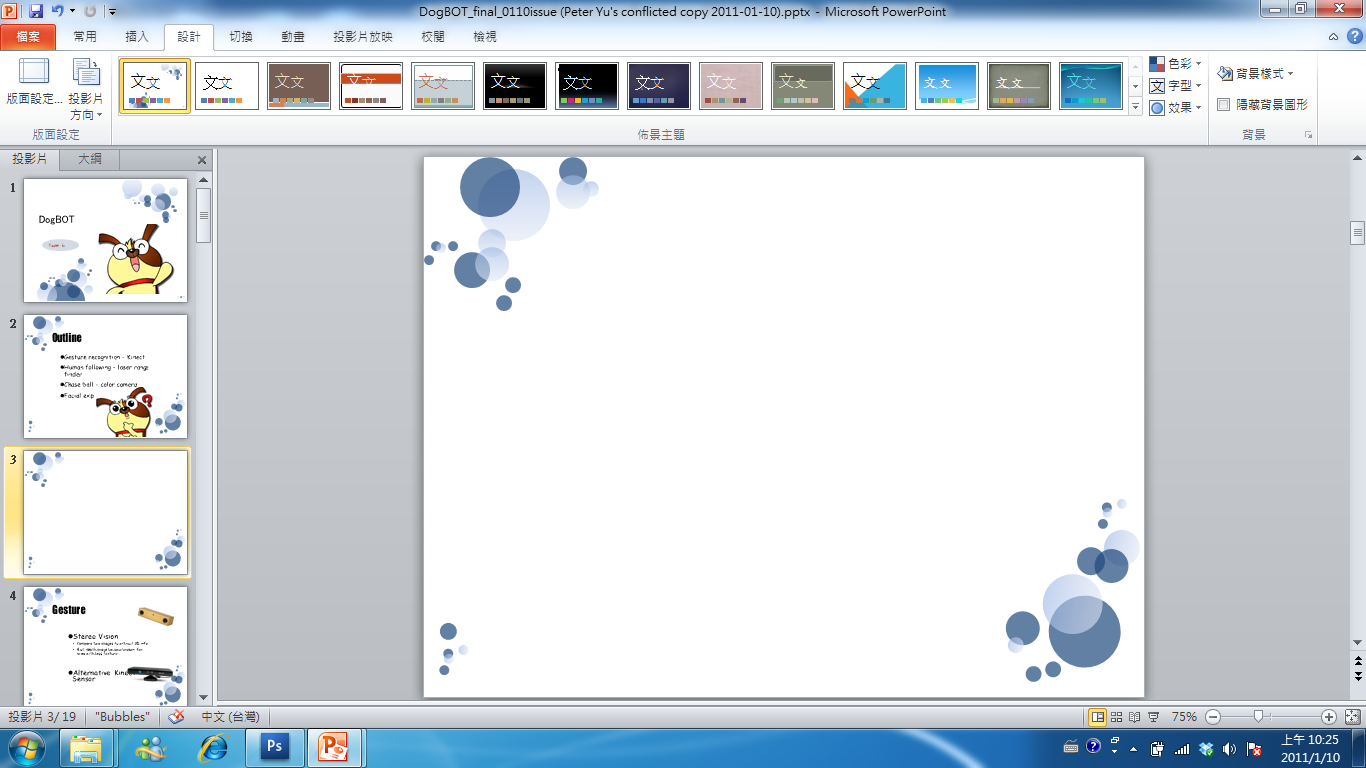 Ball chasing
calculate hue histogram of the ball
back projection on current image
thresholding and finding contour
coordinate transform from image to base
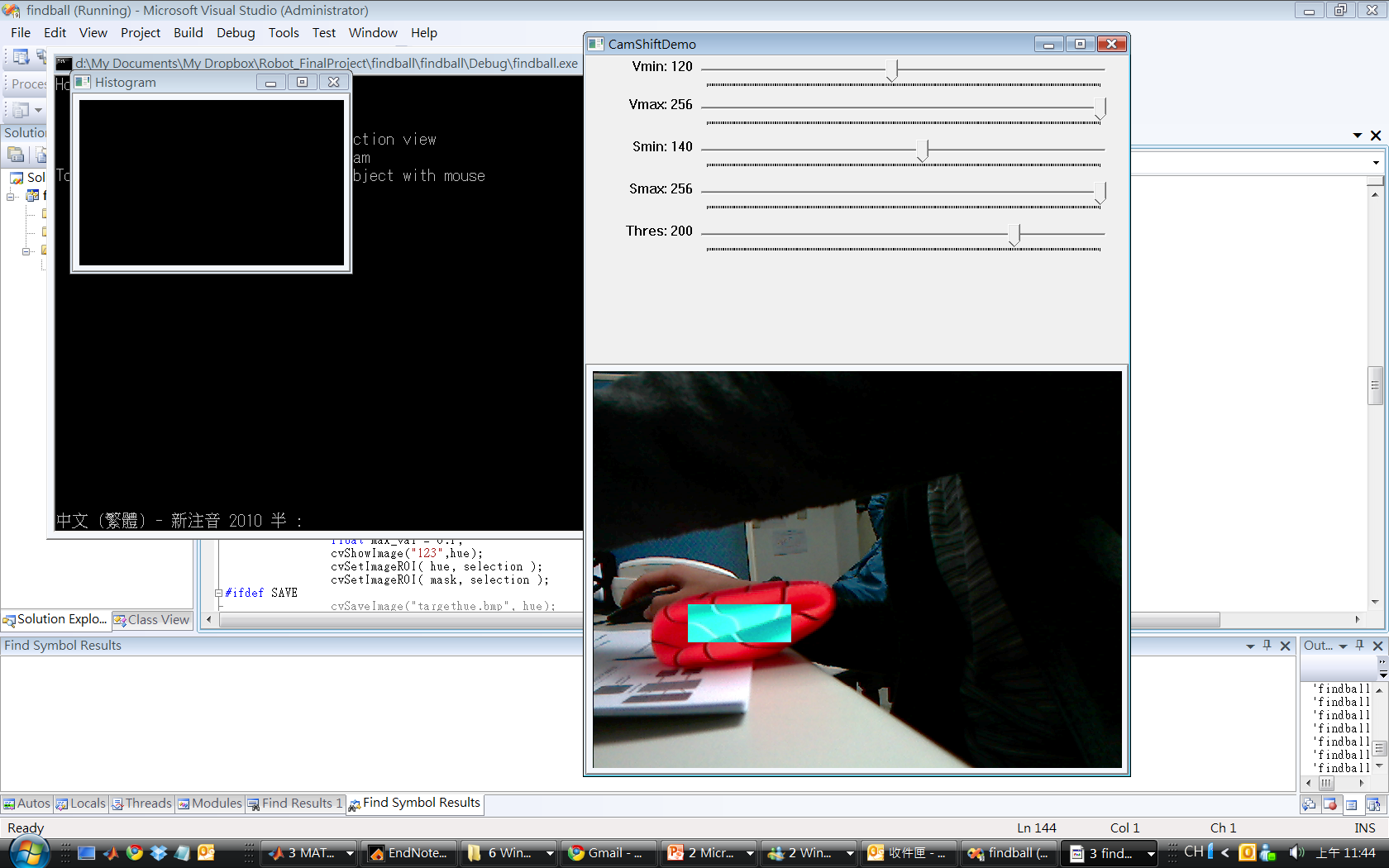 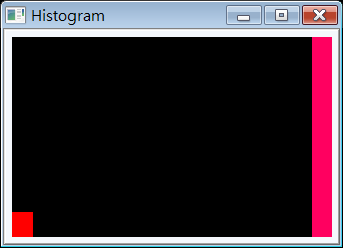 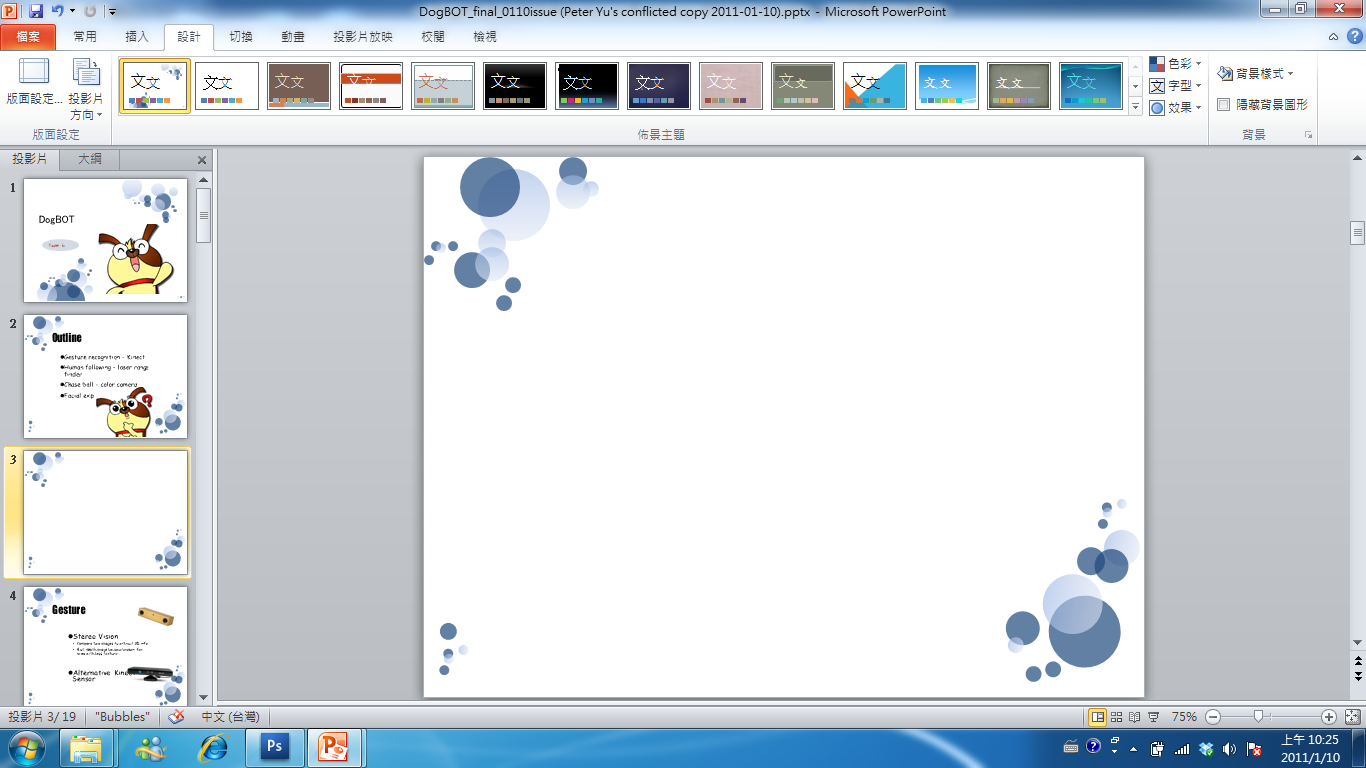 Coordinate transform
To achieve higher level planning, precise target localization is a plus.
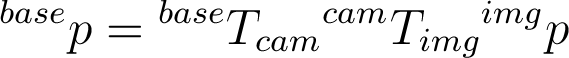 z
y
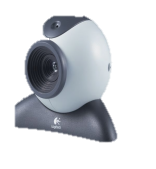 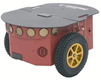 x
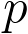 z
y
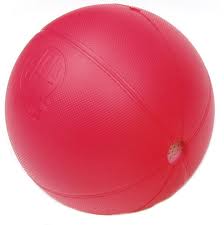 x
[Speaker Notes: { }^{base} p = { }^{base}T_{cam}{ }^{cam}T_{img}{ }^{img}{p}]
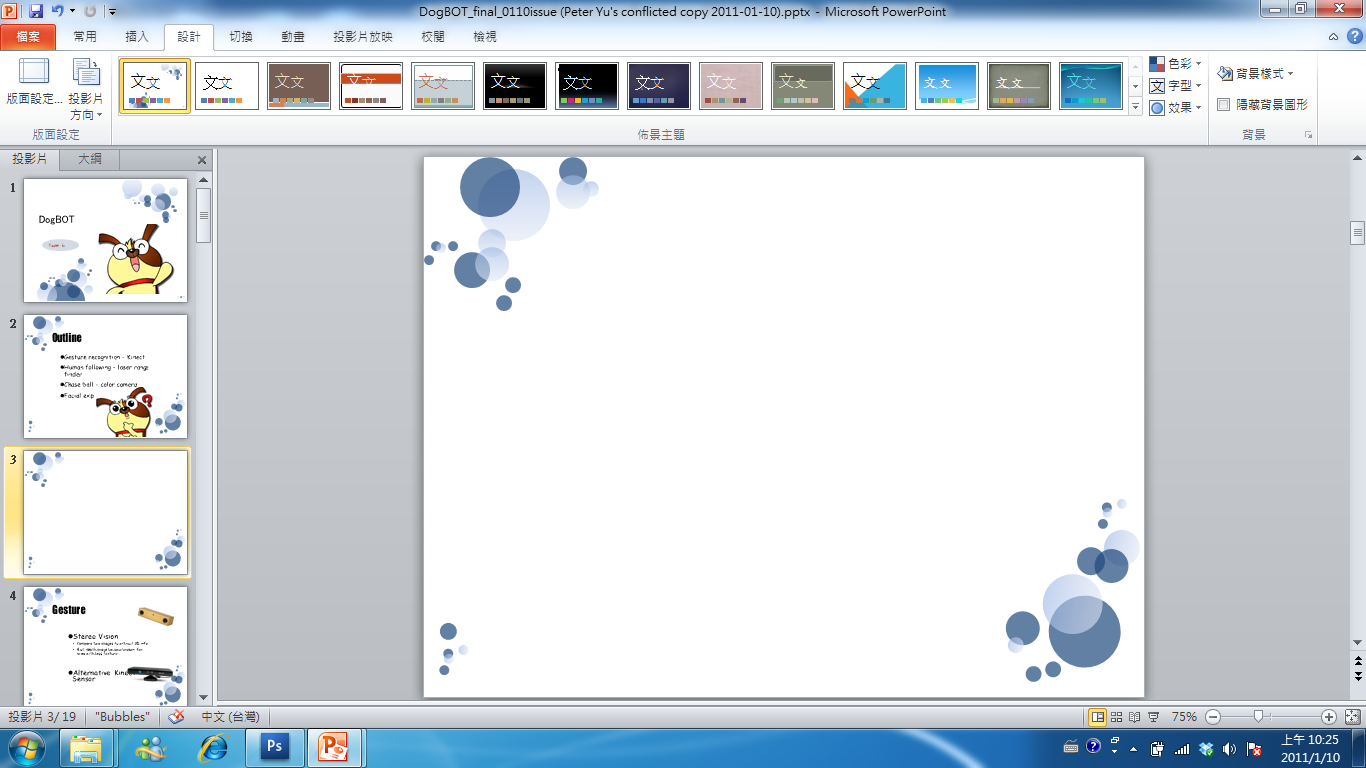 Recall
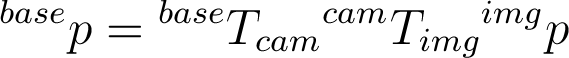 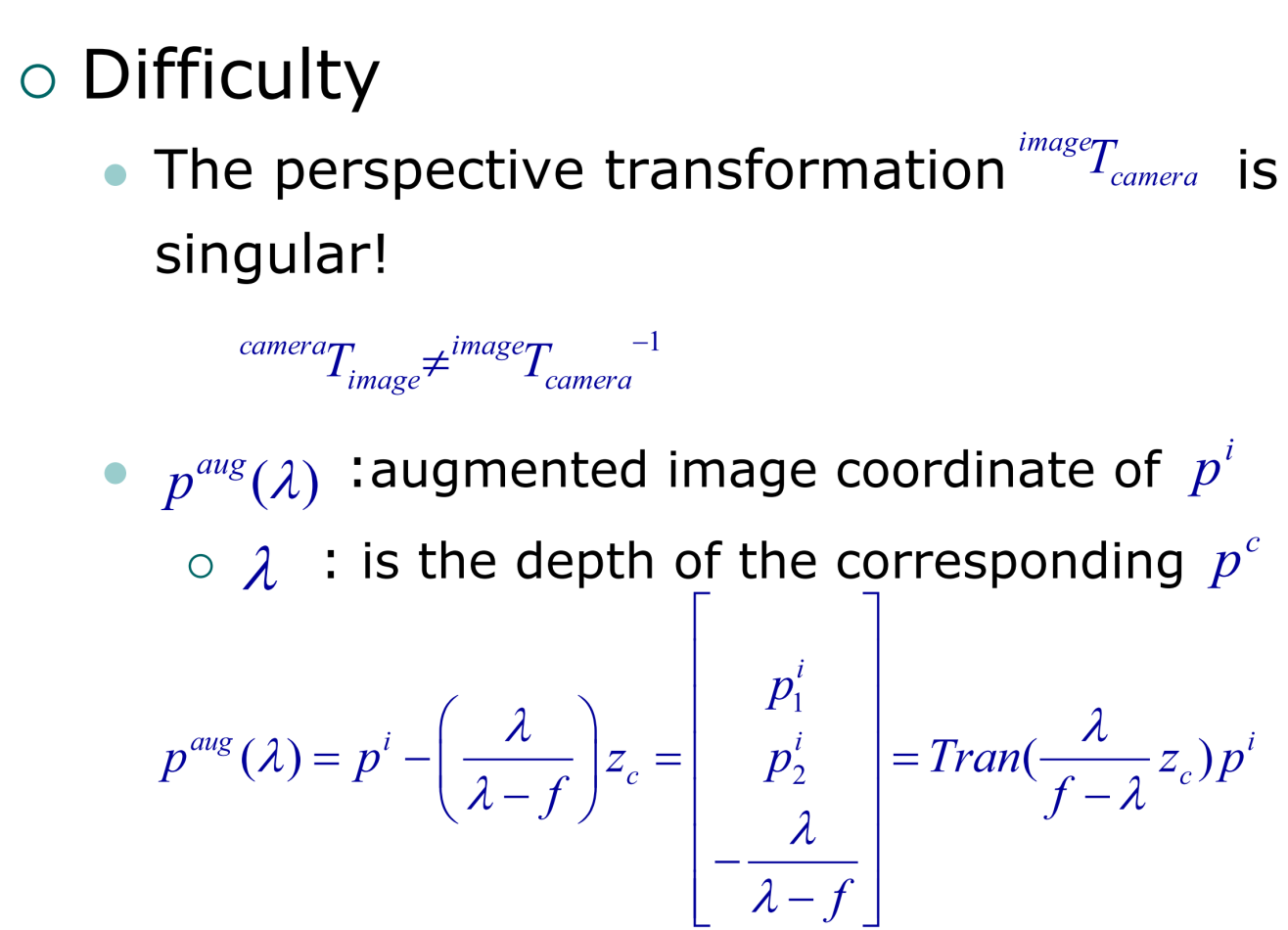 Depth is not fixed in our case!
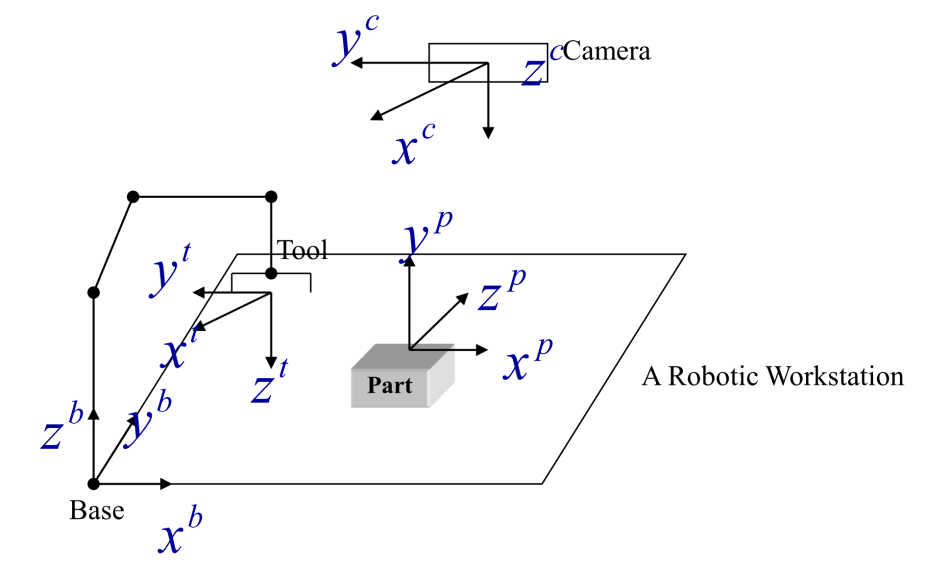 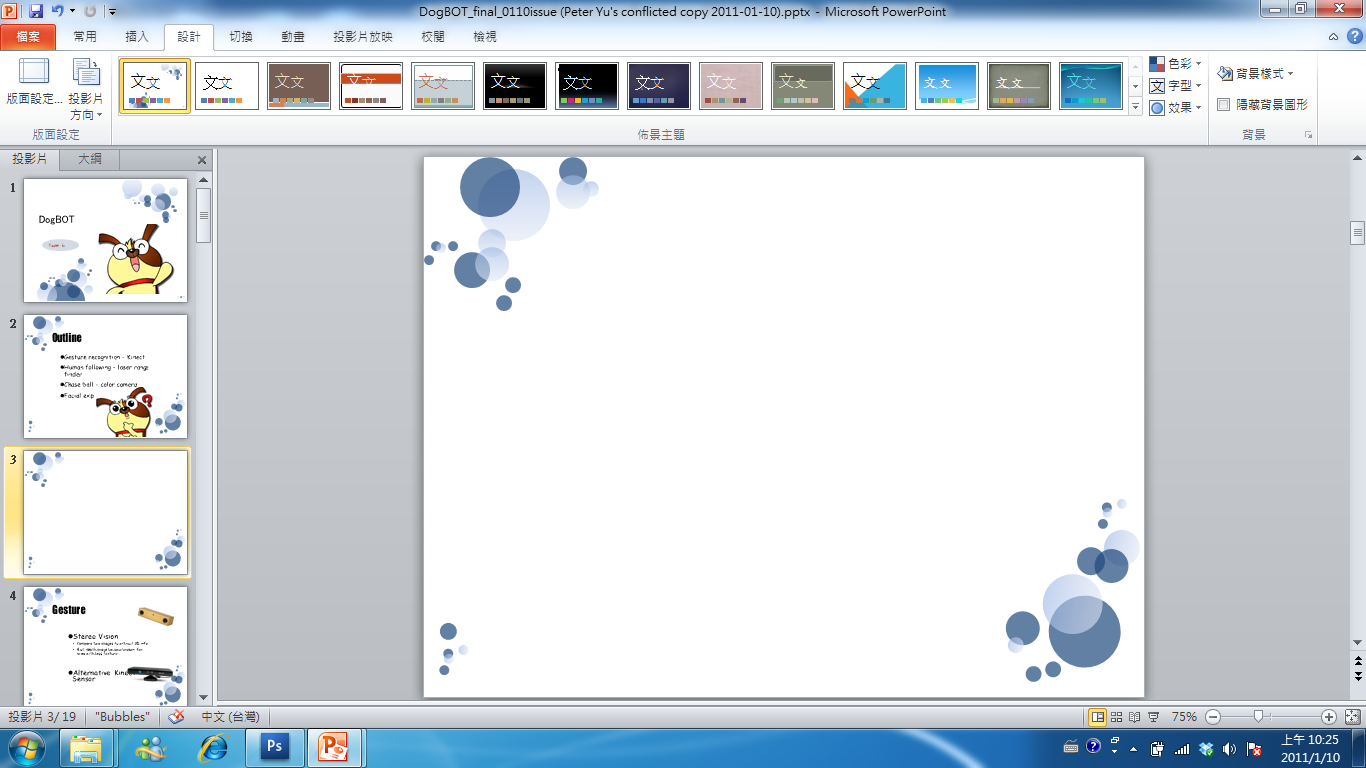 Our solution (1/2)
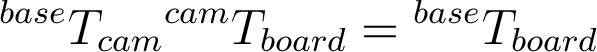 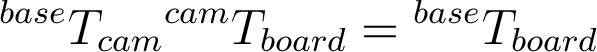 is measured by calibration tool as extrinsic parameter.
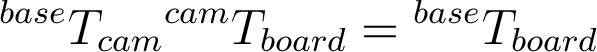 is measured by hand.
z
y
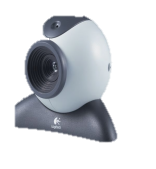 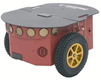 x
z
z
y
x
x
y
[Speaker Notes: { }^{base} p = { }^{base}T_{cam}{ }^{cam}T_{img}{ }^{img}{p}]
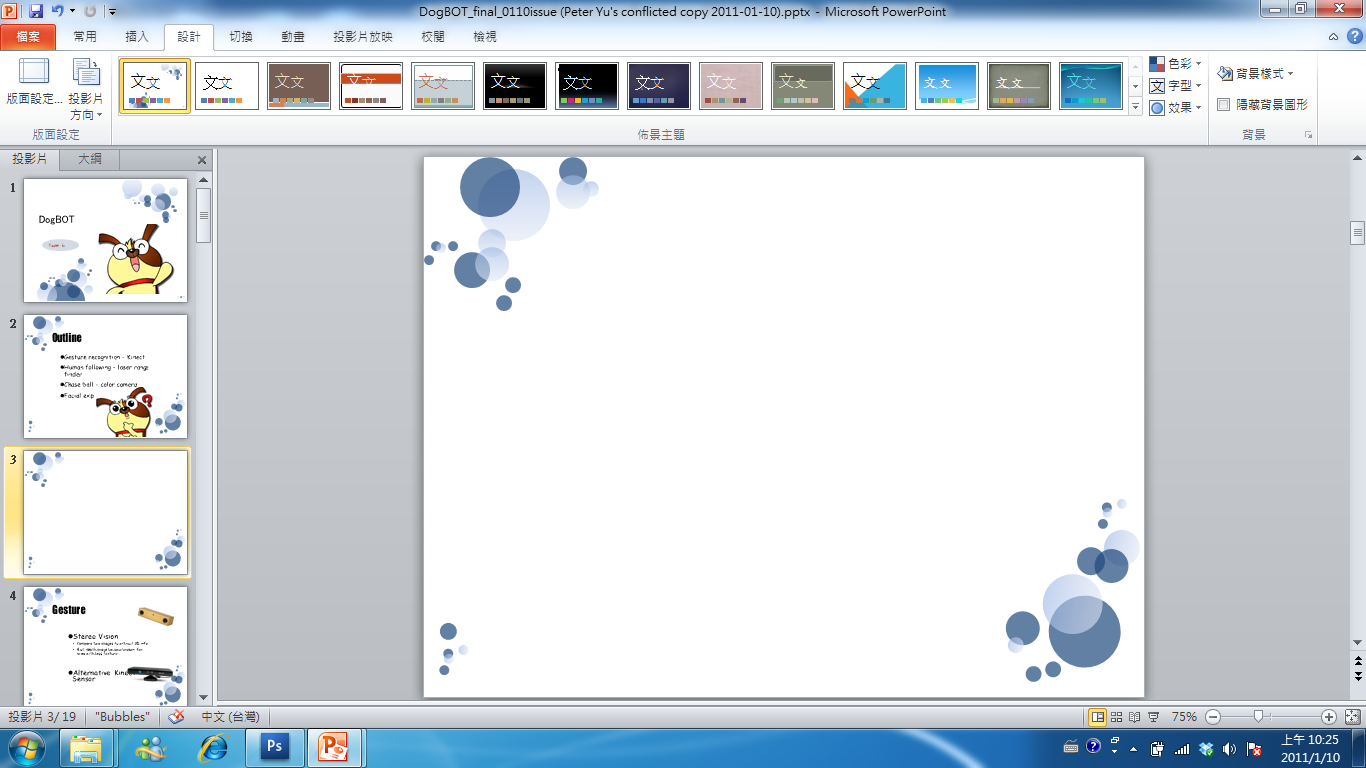 Our solution (2/2)
, the inverse perspective transform, can be solved by extending the constraint of fixed depth,               , to a general plane equation of the ground:
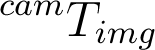 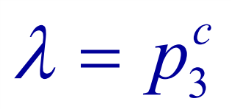 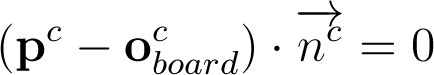 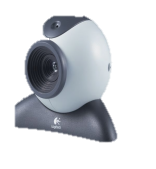 z
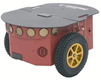 z
y
z
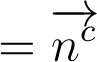 y
x
x
x
y
[Speaker Notes: (\mathbf{p}-\mathbf{o}_{board})\cdot \overrightarrow{n}=0]
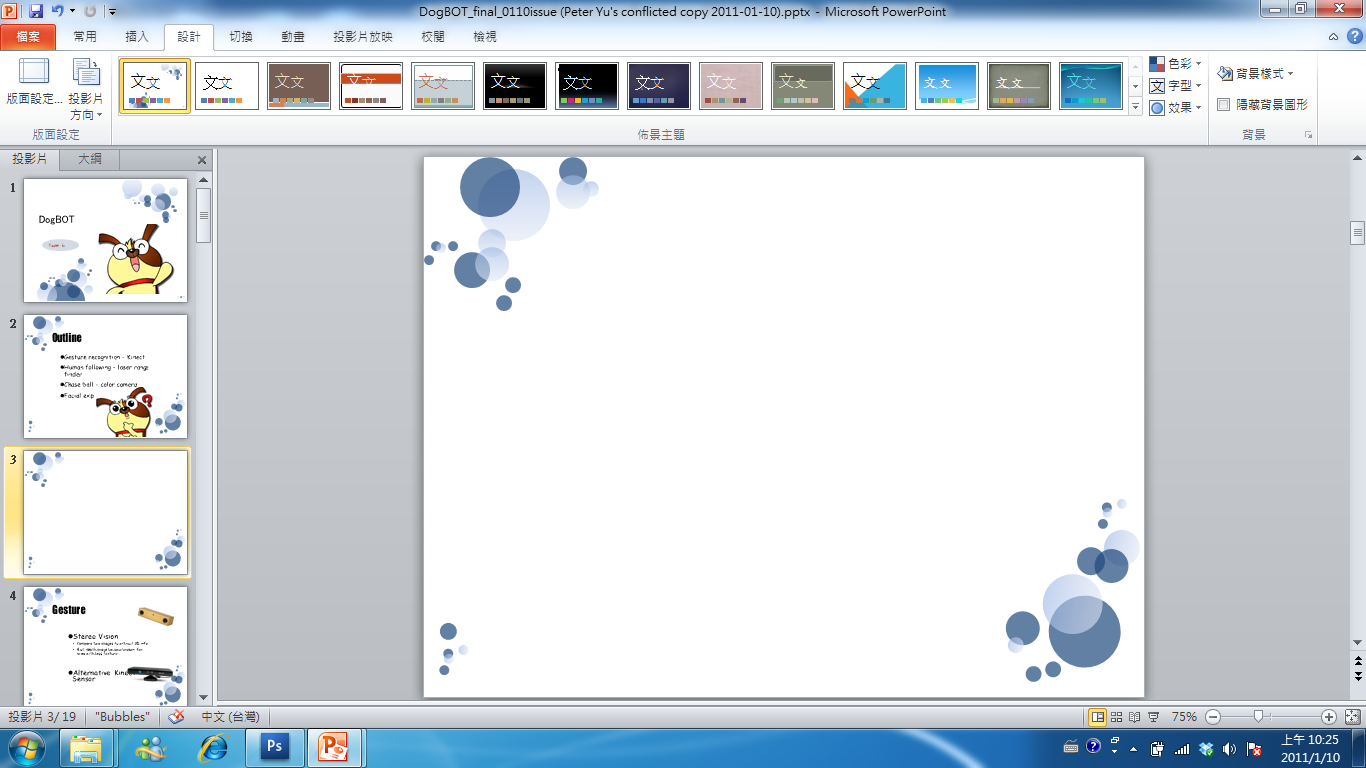 Experimental result
The system can locate ball within 5m from camera with precision around 10cm.
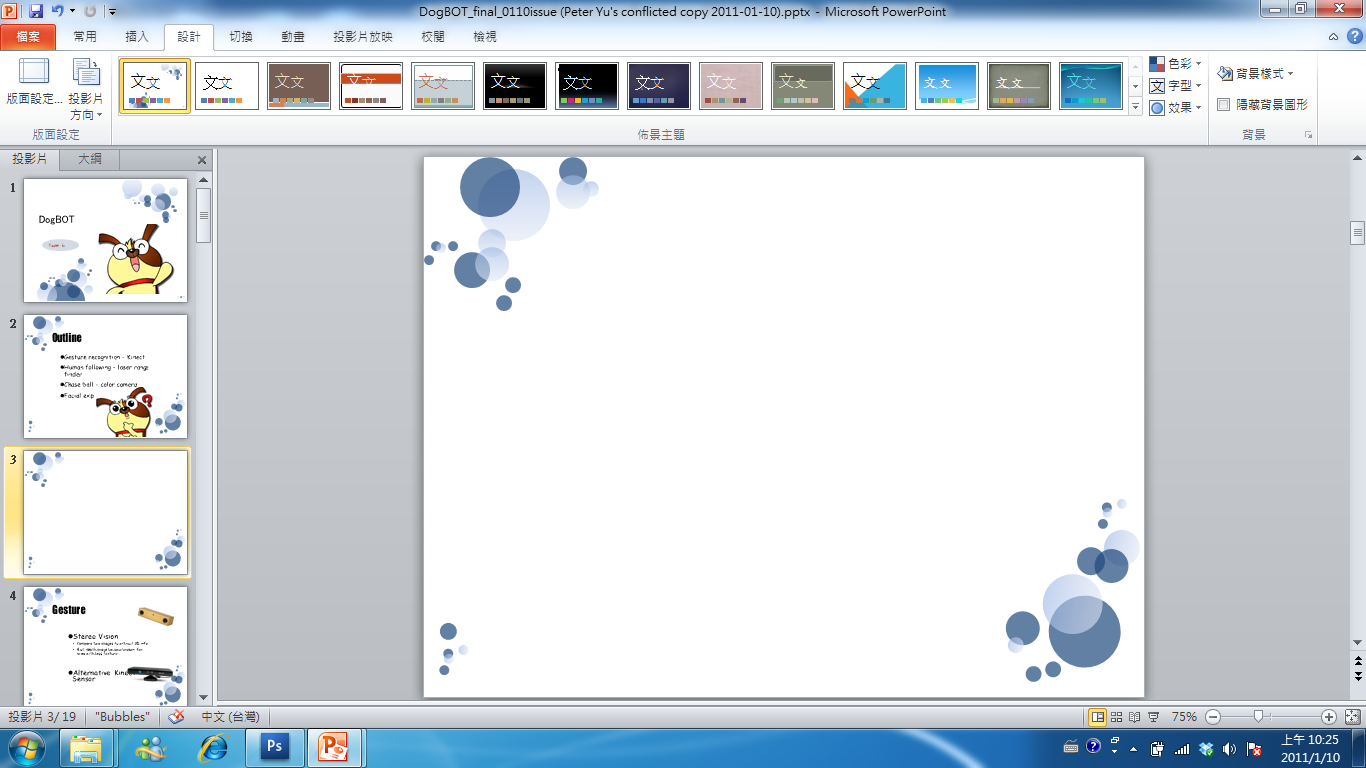 Summery
Gesture recognition - Kinect
Human following - laser range finder
Chase ball - color camera
Facial expression - emotion
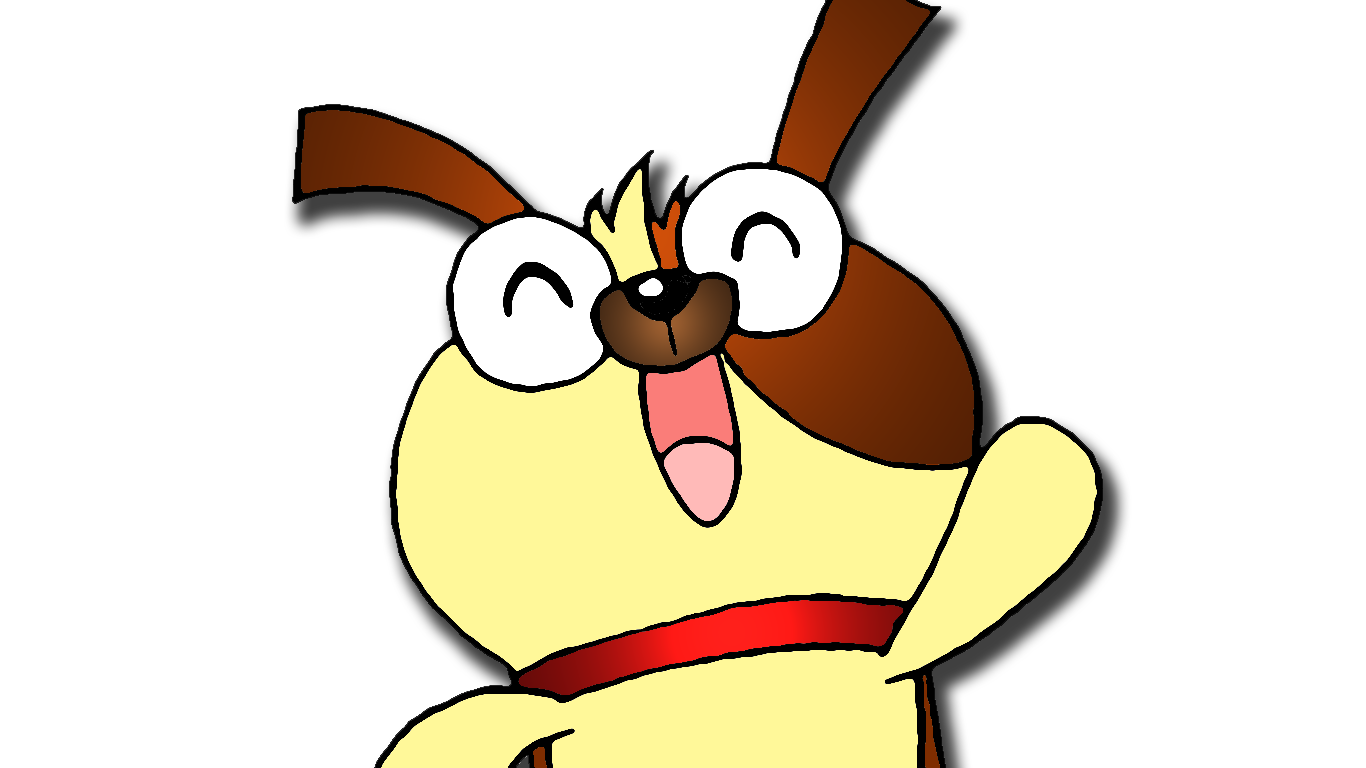